আজকের পাঠে সবাইকে স্বাগত
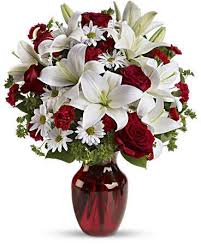 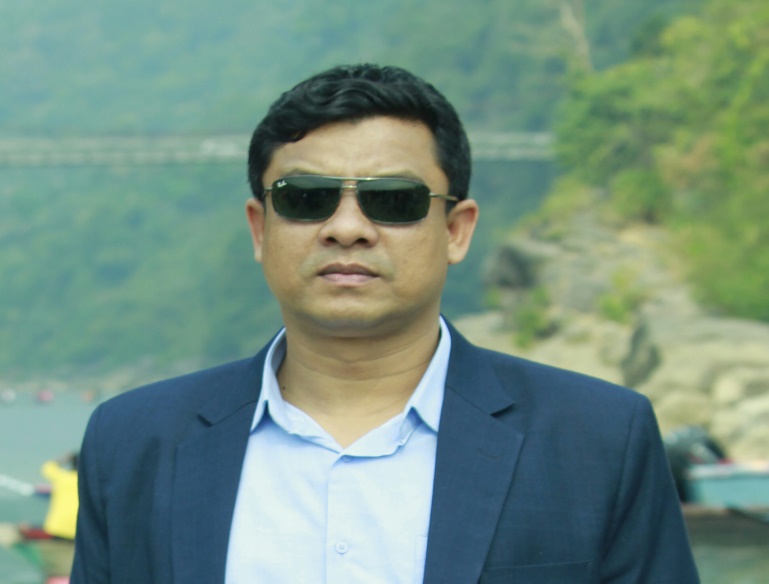 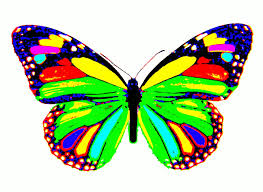 পাঠ পরিচিতি
শিক্ষক পরিচিতি
মোঃ মাহবুবুল ইসলাম জুয়েল  
সহকারী শিক্ষক 
হাটফাজিলপুর  সরকারি প্রাথমিক বিদ্যালয়।  
শৈলকুপা,  ঝিনাইদহ ।
বিষয়ঃ বাংলাদেশ ও বিশ্বপরিচয়  
শ্রেণিঃ ৫ম, অধ্যায়ঃ ৬ 
পাঠ শিরোনামঃ জলবায়ু   ও দুর্যোগ    
পাঠ্যাংশঃ (১ জলবায়ু পরিবর্তন)   
কোন স্থানের স্বল্প সময়ের …কাজ করে যাচ্ছে ।   
সময়ঃ ৪০ মিনিট
শিখনফল
১০,১,১  আবহাওয়া   বলতে কী বুঝায় তা বর্ণনা করতে পারবে।   
১০,১,২  জলবায়ু কী বলতে পারবে। 
১০,১,৩  আবহাওয়া  ও জলবায়ু  পরিবর্তনের  কারণ ব্যাখ্যা করতে পারবে ।  
১০,১,৪  আবহাওয়া ও জলবায়ু  পরিবর্তনের ফলে সৃষ্ট দুর্যোগ সম্পর্কে বলতে পারবে।
পূর্বজ্ঞান যাচাই পূবর্ক আবহাওয়া ও জলবায়ু সম্পর্কে ধারণা দেওয়া
আজকের চারপাশের আবহাওয়া কেমন দেখছ?
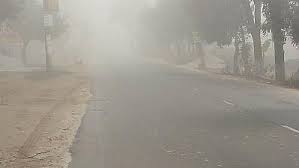 খুব কুয়াশা চারদিকে
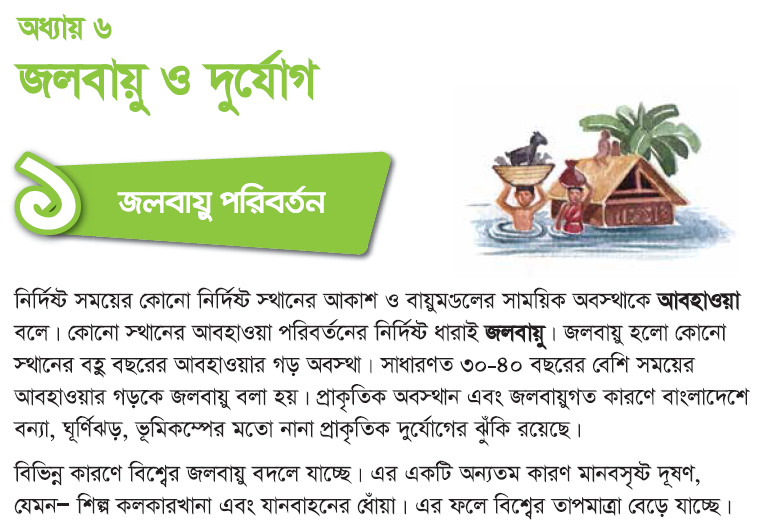 আমাদের আজকের পাঠঃ
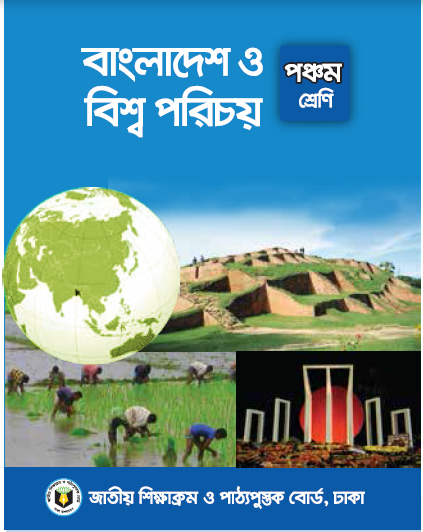 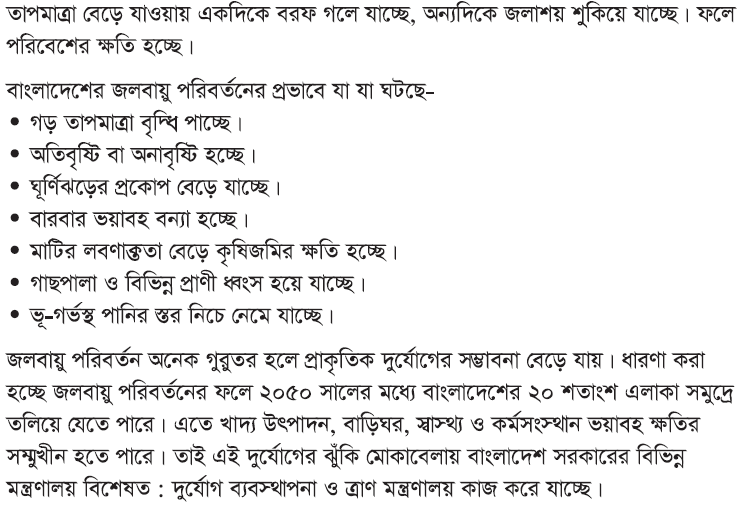 এসো এবার কিছু ছবি দেখি   
ছবিতে তোমরা কী কী  দেখতে পাচ্ছ ?
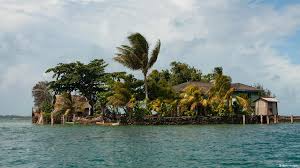 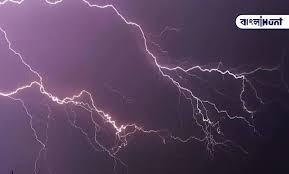 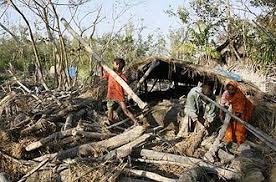 আবহাওয়া ও জলবায়ুর  পরিবর্তনের   প্রভাব
শিখন শেখানো কার্যাবলিঃ জলবায়ু  পরিবর্তন সম্পর্কে  আলোচনা
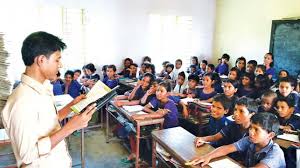 দলীয় কাজ
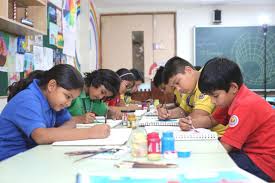 জোড়ায় কাজ
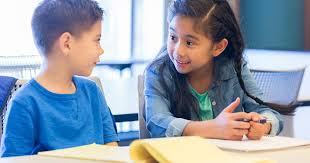 পাঠের পুনরালোচনা
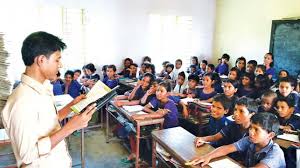 মূ ল্যা য় ণ
নীচের প্রশ্নগুলোর উত্তর  দাও
আবহাওয়া বলতে কী বোঝ? 
জলবায়ু বলতে কী বোঝ  ?  
তাপমাত্রা বেড়ে গেলে পরিবেশের  কী কী ক্ষতি হয় ?
বাড়ির কাজ
পরিবেশের উপর  আবহাওয়া ও  জলবায়ু  পরিবর্তনের যে প্রভাব পড়ে  তা ৫টি বাক্যে লেখ ।
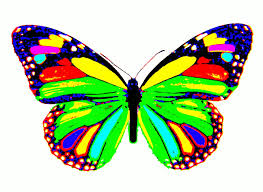 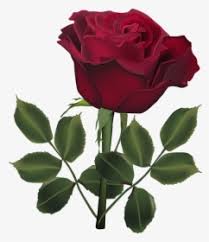 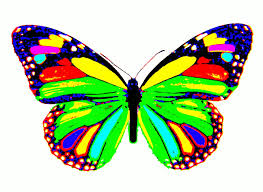 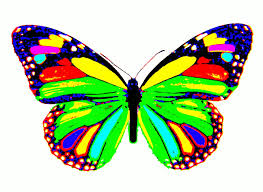 সবাইকে ধন্যবাদ